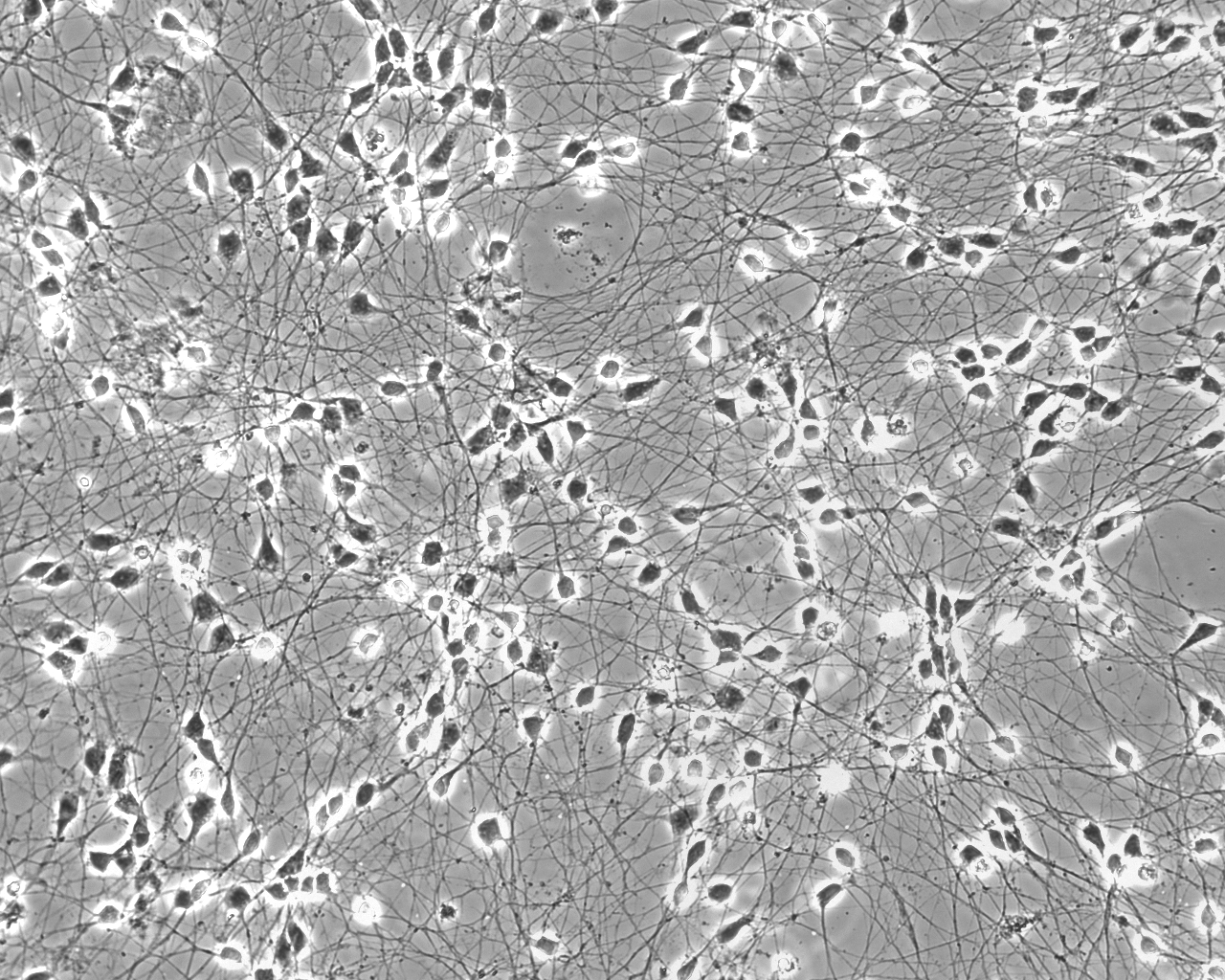 Quantification of Neurite Degeneration through Use of an Optimized and Automated Method
Lauren Fuller
Dr. Bradley Kraemer 
Eastern Kentucky University
Lauren Fuller
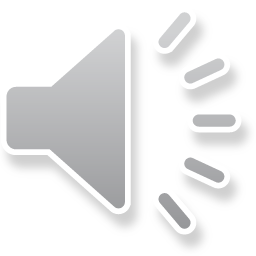 What is neurite degeneration?
Neurites are projections off of the cell body- the axon and dendrites collectively make up neurites, these are for communication between cells 
Fragmentation of neurites is a common cellular condition of neurological pathologies like Alzheimer's and Parkinson’s Disease (PD)
In PD, neurons that produce dopamine (dopaminergic) begin to degenerate leading to motor impairment
Axon
Dendrite
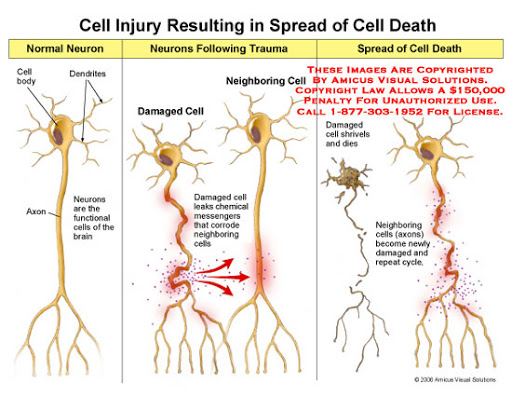 Fragmented neuron
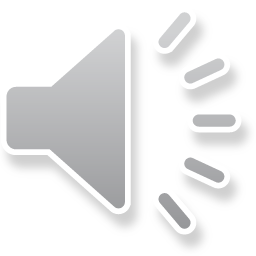 Traditional Manual Method
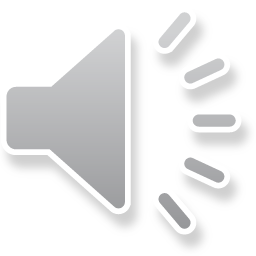 *Scale bar indicates 100 µm
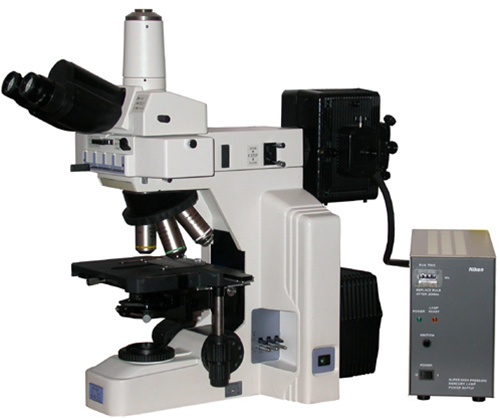 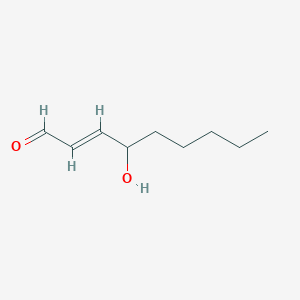 The process
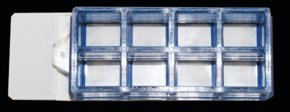 1. Culture dopaminergic neurons
2. Treat cells with stress inducing drugs (HNE or 6OHDA) to cause fragmentation, this type of experiment is acting as a cell culture model of PD
3. Stain cells with a fluorescent antibody
4. Visualize the cells via phase-contrast and fluorescent microscopy
5. Obtain a degeneration index (DI) by scoring and quantifying  degeneration using FIJI software
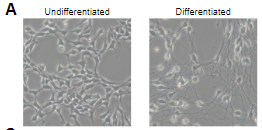 Putting LUHMES cells into “differentiation media” leads to specialization into post-mitotic neurons
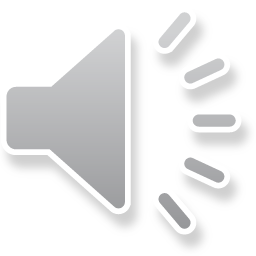 Background Correction
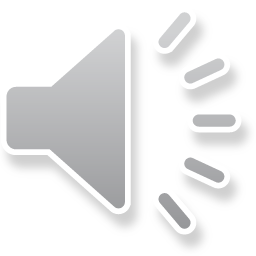 *Scale bar indicates 100 µm
Difference in Contrast
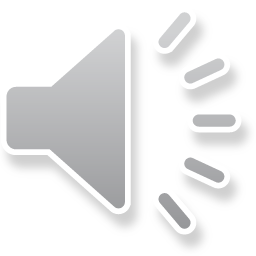 *Scale bar indicates 100 µm
Particle Remover
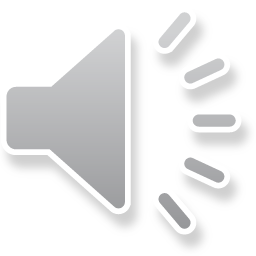 *Scale bar indicates 100 µm
Difference in Particle Detection Size
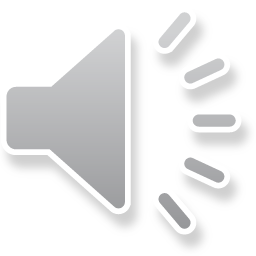 *Scale bar indicates 100 µm
Phase Contrast vs Fluorescence
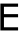 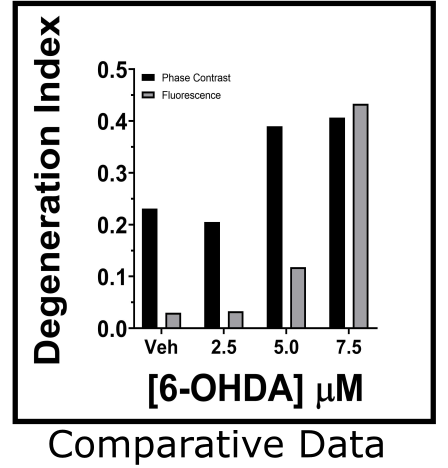 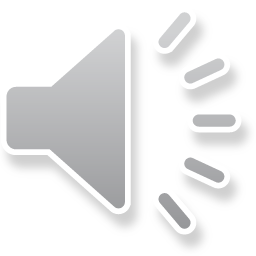 *Scale bar indicates 100 µm
Automatic Method
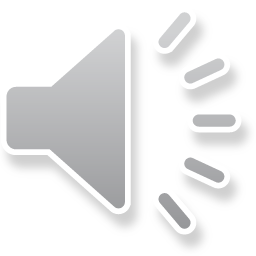 *Scale bar indicates 100 µm
Automatic vs Manual Time Data
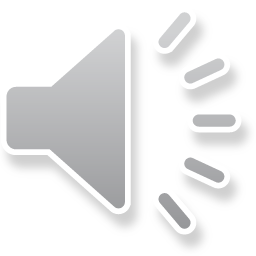 Overview
Our method is 
	- more accurate 
	-more efficient 
	- more user friendly
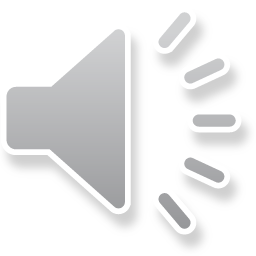